МК ДОУ
 
«Аленький цветочек» 

г. Кодинск 2016 год

Старшая группа «Лилия»

Воспитатели: 

Гацко Надежда Александровна

Шумейко Наталья Сергеевна
ЦЕНТР ПРИРОДОВЕДЕНИЯ
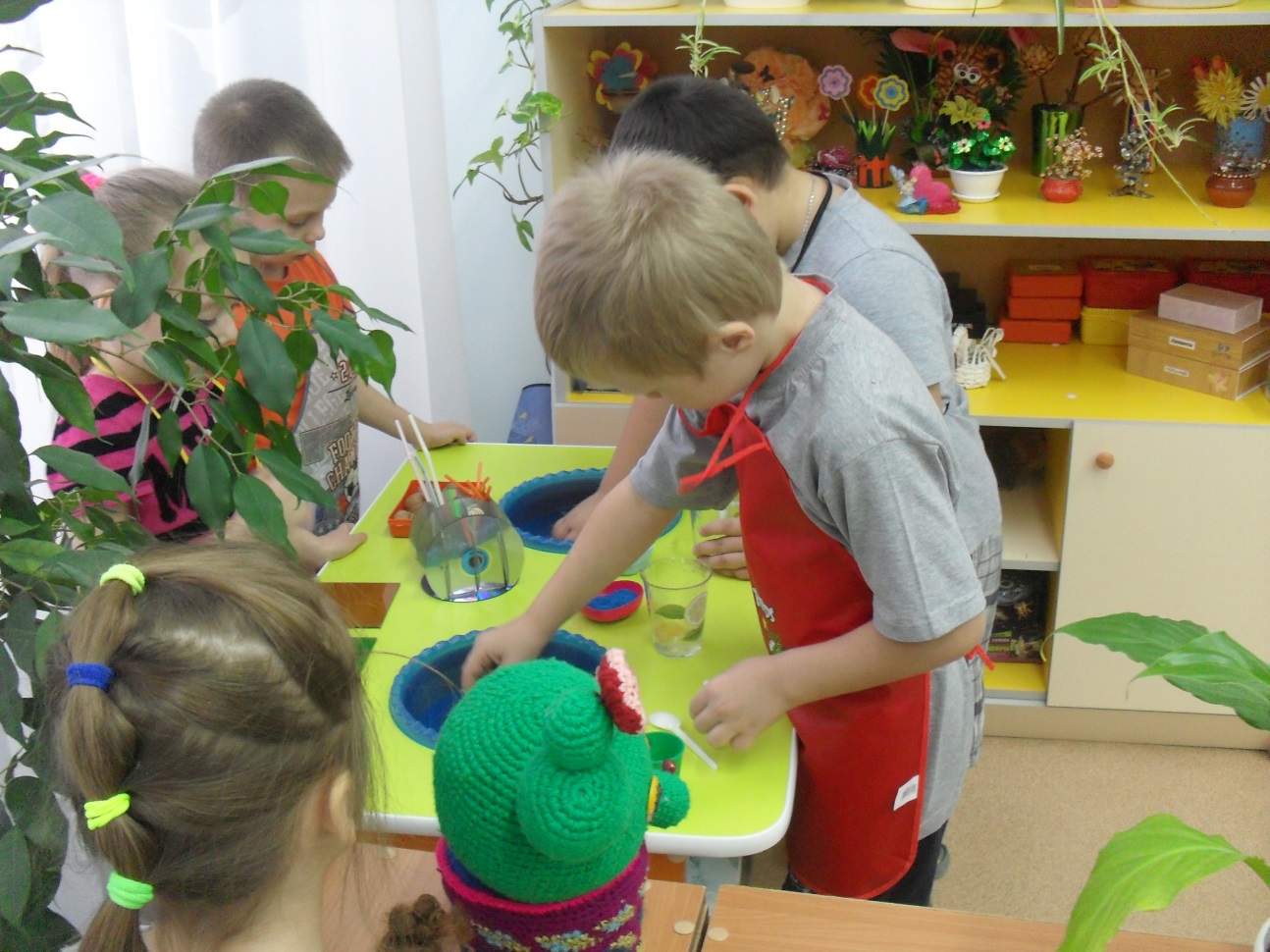 15 ноября 2016 г.
16.00 (время для свободной игры)

Свободная игра детей 
на тему 
«Научная лаборатория»

Экспериментрирование
ЦЕНТР ПРИРОДОВЕДЕНИЯ
9 ноября 2016 г.
15.45 (время для свободной игры)

Свободная игра 
детей на тему
«Большая стирка»

Трудовая деятельность
ЦЕНТР ПРИРОДОВЕДЕНИЯ
1 ноября 2016 г.
10.15 (время для свободной игры)

Свободная игра 
детей на тему 
«На рыбалке»

Сюжетно – ролевая игра
НА КОВРЕ
23 ноября 2016 г.
16.00 (время для свободной игры)

Свободная игра 
детей на тему 
«Магазин»

Сюжетно – ролевая игра
НА КОВРЕ
20 ноября 2016 г.
16.30 (время для свободной игры)

Свободная игра детей 
на тему 
«Приходите на спектакль»

Театрализованная деятельность
НА КОВРЕ
16 ноября 2016 г.
16.00 (время для свободной игры)

Свободная игра 
детей на тему 
«Не промахнись»

Спортивная игра
СТОЙКА ДЛЯ ИГРУШЕК
8 ноября 2016 г.
15.30 (время для свободной игры)

Свободная деятельность
 детей на тему 
«Чего не стало?»

Дидактическая игра
СТОЙКА ДЛЯ ИГРУШЕК
9 ноября 2016 г.
10.10 (время для свободной игры)

Свободная деятельность детей на тему 
«Поможем цветочкам»

Трудовая деятельность
СТОЙКА ДЛЯ ИГРУШЕК
8 ноября 2016 г.
10.00 (время для свободной игры)
Свободная деятельность
 детей на тему 
«Дома большие и маленькие»

Конструирование
СТОЙКА ДЛЯ ИГРУШЕК
25 ноября 2016 г.
10.00 (время для свободной игры)

Свободная деятельность детей на тему 
«Ярмарка»

Сюжетно – ролевая игра